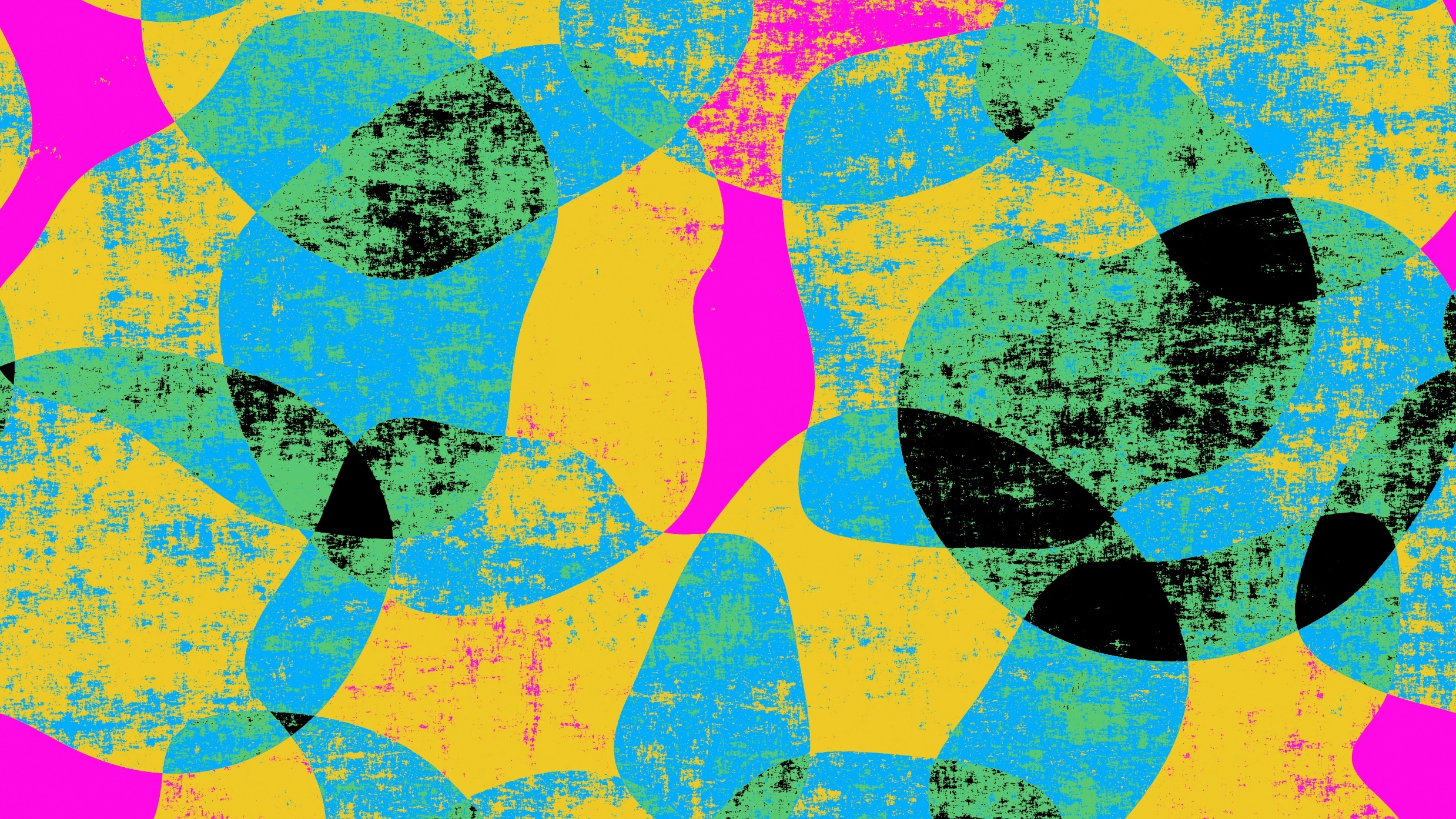 Tamanend Parent Book Club
1.16.22
React…
“All of us come to the table with our own issues, and how we deal with those issues really matters.  Who you are as a person directly affects your kids, and it directly affects your ability to be a good parent.  We need help with our own issues, in order to be better for the teens around us.”  (p. 41)
React…
“Teens learn al little bit from what we say…a little bit more from what we do…but most from who we are.” (p. 42)
Hubris vs. Humility
HUMILITY
HUBRIS
Excessive pride or self confidence
Overestimation of yourself
“A modest or accurate view of one’s own self or importance.”
Even though I’m good at some things, it doesn’t make me better or more important than other people
Takes courage
Parents Must Make the Binary Choice Between HUBRIS and HUMILITY
CHOOSING HUMILITY
CHOOSING HUBRIS
Establishes a culture of fear and shame
Establishes a culture of trust and connection
Four Major Parent Traps
Comfort trap
Approval trap
Control trap
Performance trap
The Comfort Trap
pp. 46--48
The Approval Trap
pp. 49--51
The Control Trap
pp. 51--54
The Performance Trap
pp. 54--58
Paths to Humility
Consider counseling
Prioritize intentional friendships
Form a board of advisors
Talking to Your Kids About Sex
Focus on questions
Watch your tone/emotions
Be vulnerable, don’t overshare
Prep sheet: answer on your own; ask teen to circle a few questions that they want to discuss
Talking to Your Kids About Death
Make yourself available
Don’t tell your teen how to grieve
Form a board of advisors
Help your teen grieve by letting them tell their story
Pay attention to red flags